Sexuální zneužívání – mýty a fakta
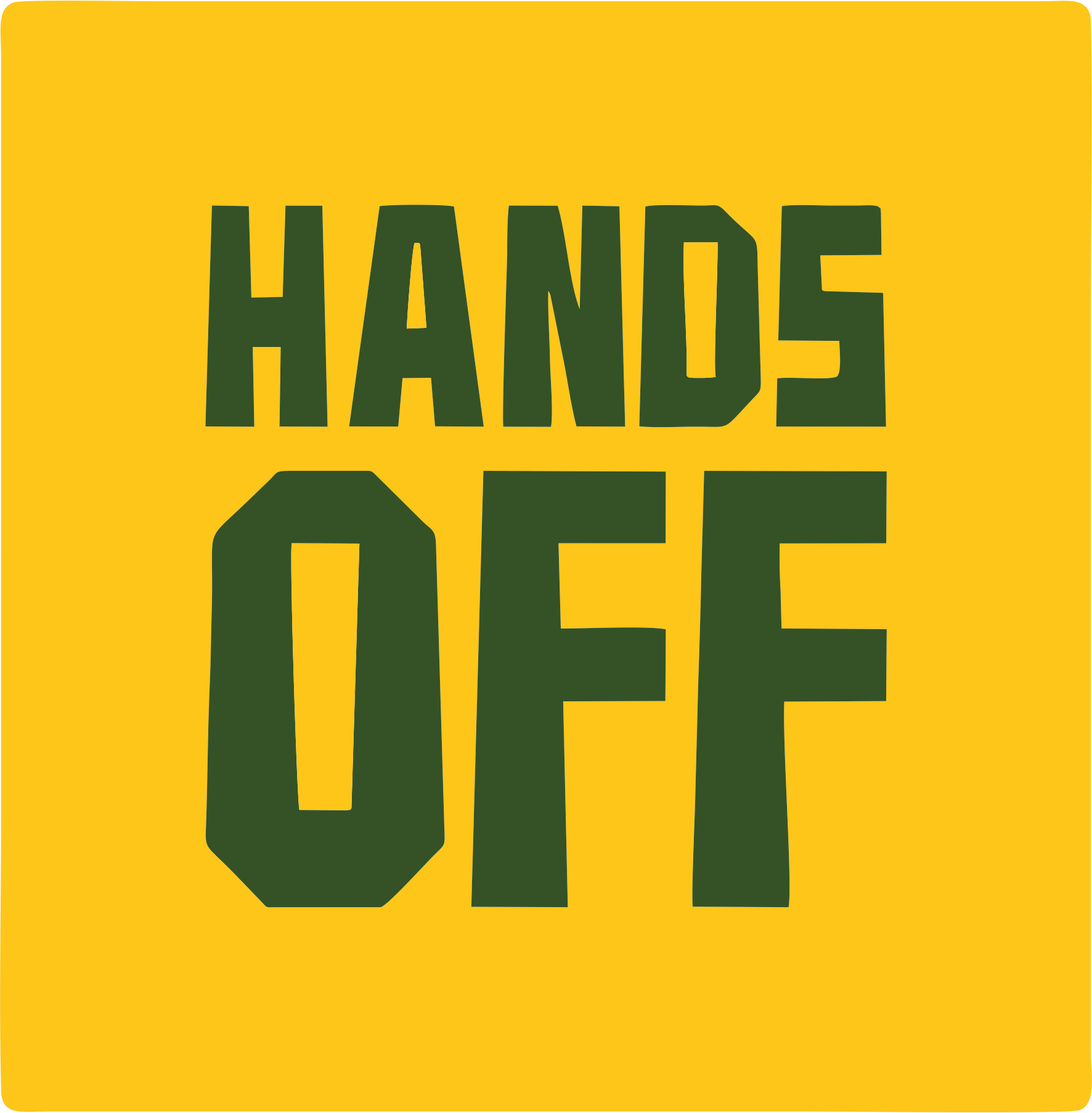 OBRANNÉ REAKCE
V momentě, kdy budeme hovořit o sexuálním násilí na dětech je možné, že u vás nastoupí obranné mechanismy jako racionalizace nebo bagatelizace.
Naše tělo se začne bránit.
Stejně je tomu i v případě, když se dítě přijde svěřit…
VĚDĚLI JSTE, ŽE…
Obětí sexuálního násilí je každé páté dítě (zastoupeny jsou dívky i chlapci)

Pachateli jsou muži i ženy
VĚDĚLI JSTE, ŽE…
SEXUÁLNÍ NÁSILÍ NA DĚTECH PÁCHÁ:

V 62% PŘÍPADŮ NĚKDO Z RODINY
V 27% PŘÍPADŮ NĚKDO Z BLÍZKÉHO OKOLÍ
Jen výjimečně je dítě zneužito cizím člověkem
MÝTY O SEXUÁLNÍM ZNEUŽÍVÁNÍ DĚTÍ
DĚTI LŽOU OHLEDNĚ SEXUÁLNÍHO NAPADENÍ, CHTĚJÍ ZÍSKAT POZORNOST

Většina dětí nikdy nic nikomu neřekne.
Výzkumy spíše uvádí neochotu dětí prozradit, že jsou obětí.
Odhalení incestu a prolomení ticha vyžaduje velikou dávku odvahy. Naopak dítě ví, že, když se svěří, bude muset nést odpovědnost a vše bude mít dopad na všechny členy rodiny a jeho okolí.
Když děti mluví o sexuálním zneužívání, nemluví jen slovy. Jejich emoce, kresby, hry, postoje a chování, to vše vypráví jejich příběh.
MÝTY O SEXUÁLNÍM ZNEUŽÍVÁNÍ DĚTÍ
JEN LIDÉ MENTÁLNĚ POSTIŽENÍ NEBO NARUŠENÍ SEXUÁLNĚ ZNEUŽÍVAJÍ DĚTI

Psychiatrické testy ukazují, že 97% mužů, kteří sexuálně napadají nebo zneužívají děti nejsou duševně nemocní.
Často jsou jejich činy v souladu s jejich přesvědčením, že ženy a děti jsou majetkem člověka, jsou pro ně předměty, které člověk používá pro své uspokojení.
CHOVÁNÍ ZNEUŽÍVANÉHO DÍTĚTE
Celková staženost dítěte (nezájem o dění v jeho okolí)
Vyhýbání se kontaktu
Zvýšená opatrnost v kontaktu s dospělými včetně vyhýbání se situacím, kdy je dítě samo s dospělým
Vyhýbání se školním a mimoškolním aktivitám
Agresivní napadání vrstevníků 
Vyhýbání se situacím, které zahrnují svlékání (např. převlékání se před tělocvikem)
Potíže se soustředěním ve škole
CHOVÁNÍ ZNEUŽÍVANÉHO DÍTĚTE
Výrazné zhoršení prospěchu
Informovanost o sexu, která neodpovídá věku a zralosti dítěte
Odmítání jídla nebo naopak přejídání
Opakované útěky z domova
Sebepoškozování
Pokusy o sebevraždu, sebevražedné myšlenky
Závislostní chování
Zmatení v sexuální orientaci
POZOR!
Neexistuje jeden symptom, který určuje, že je dítě zneužíváno.
Jde o soubor symptomů a chování, proto je náročné odhalit, zda jde o sexuální zneužívání.
Typická je změna chování (neplatí tam, kde je zneužívání normou od dětství)